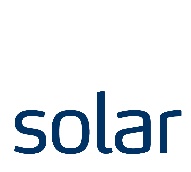 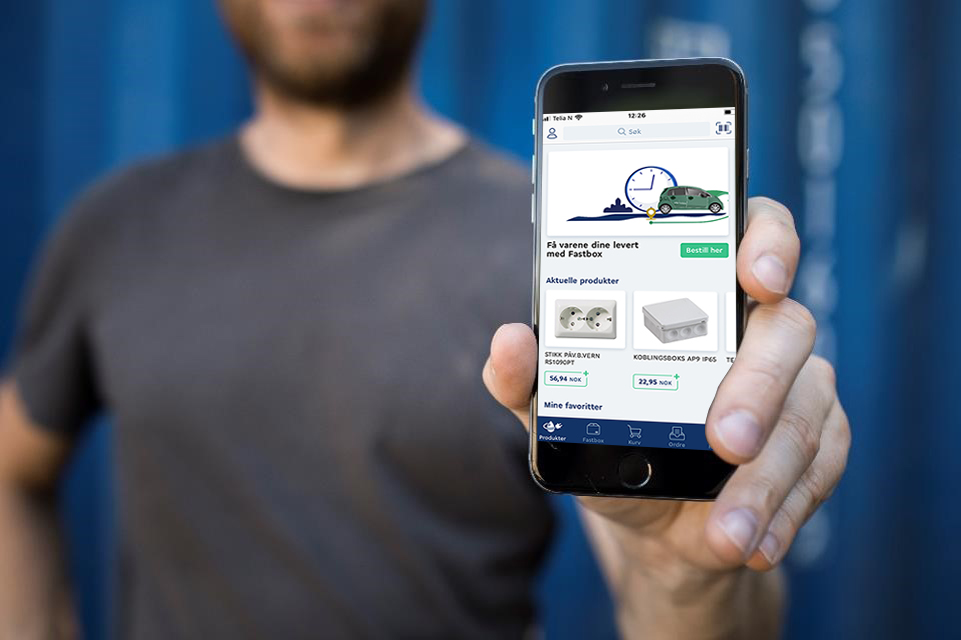 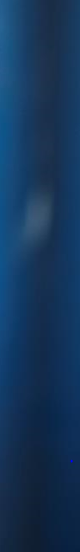 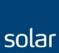 La oss vise deg vår 
nye Webshop & app
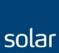 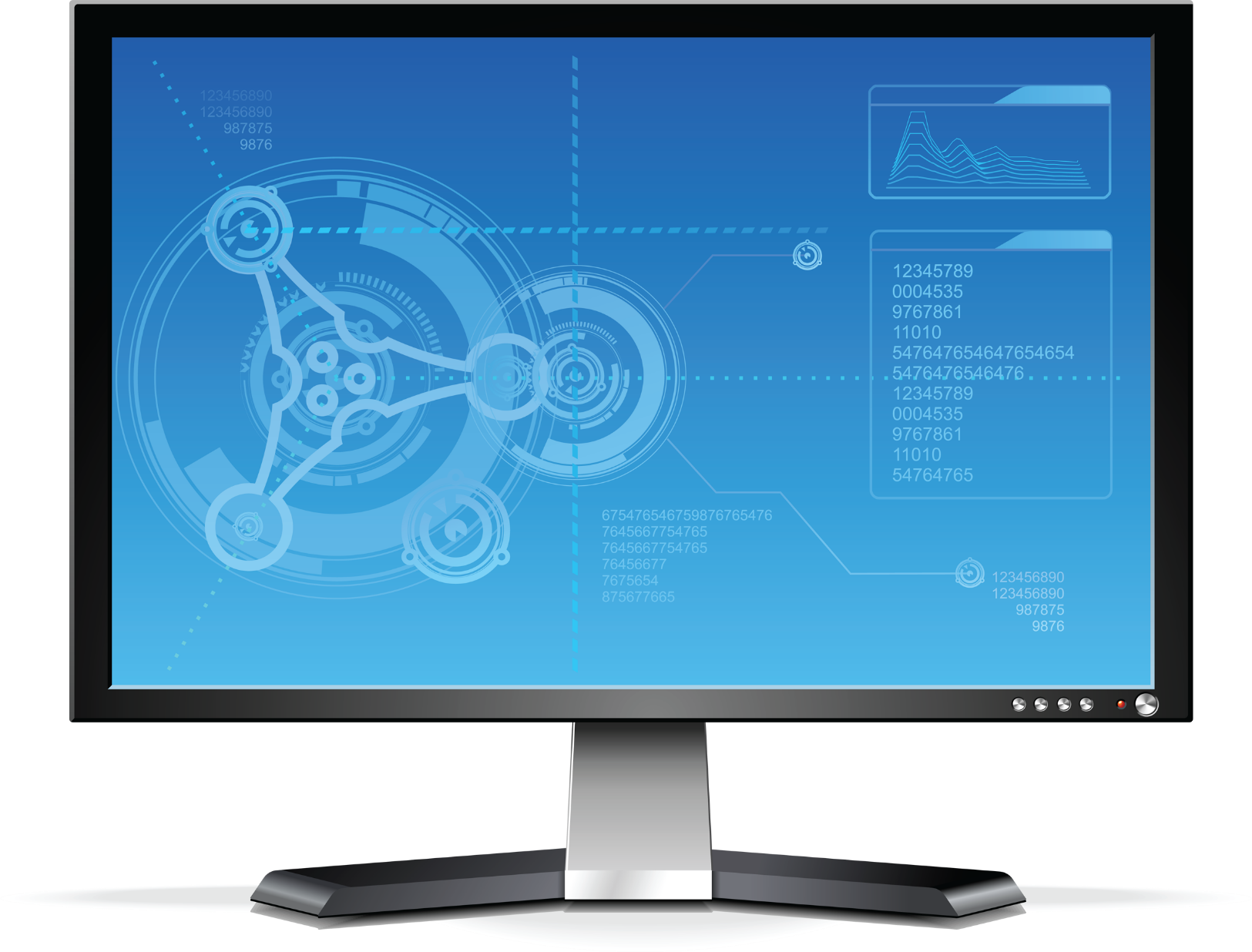 Solar Webshop
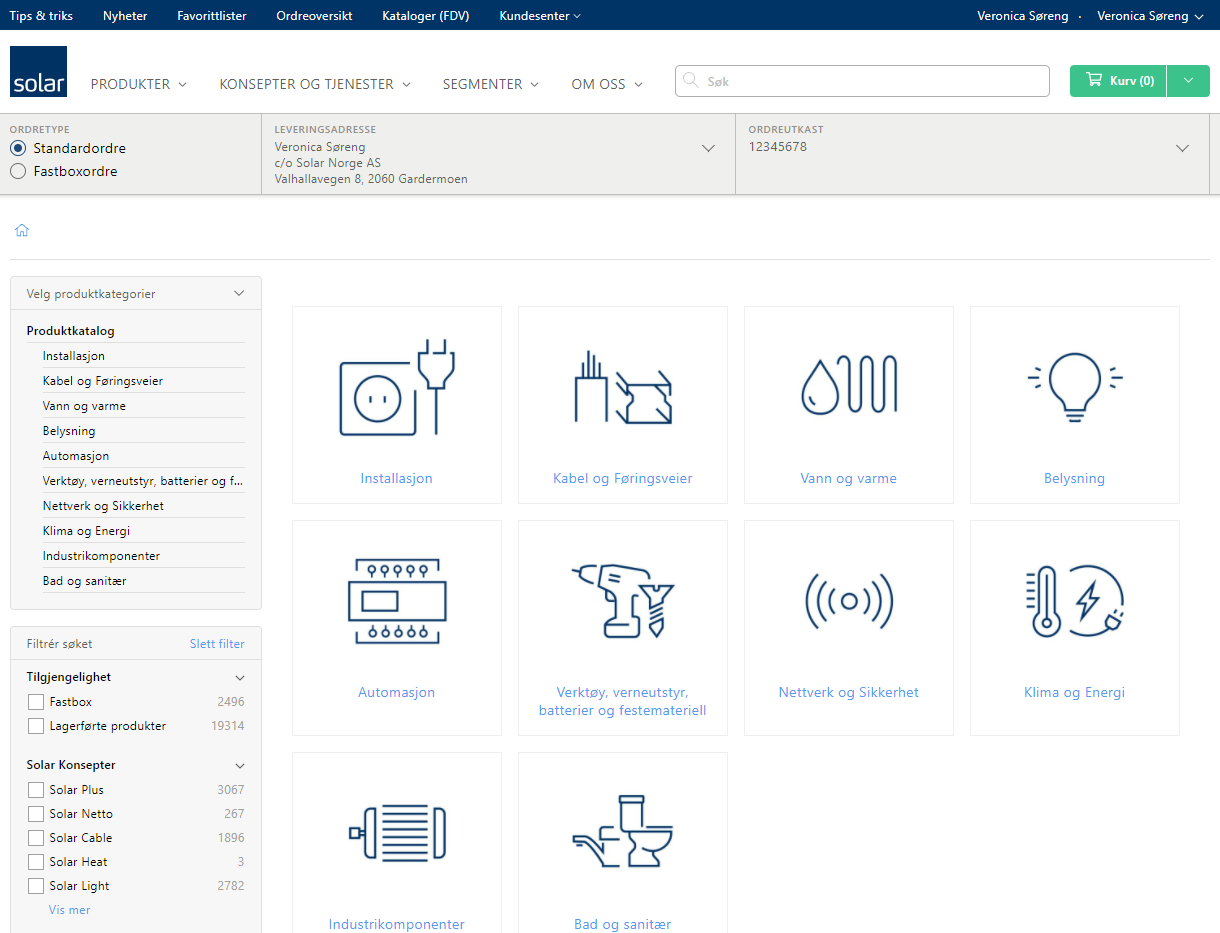 Nytt design
Funksjoner på forsiden
Produktsøk m/filter
Ordrehistorikk
Digital retur og reklamasjon
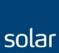 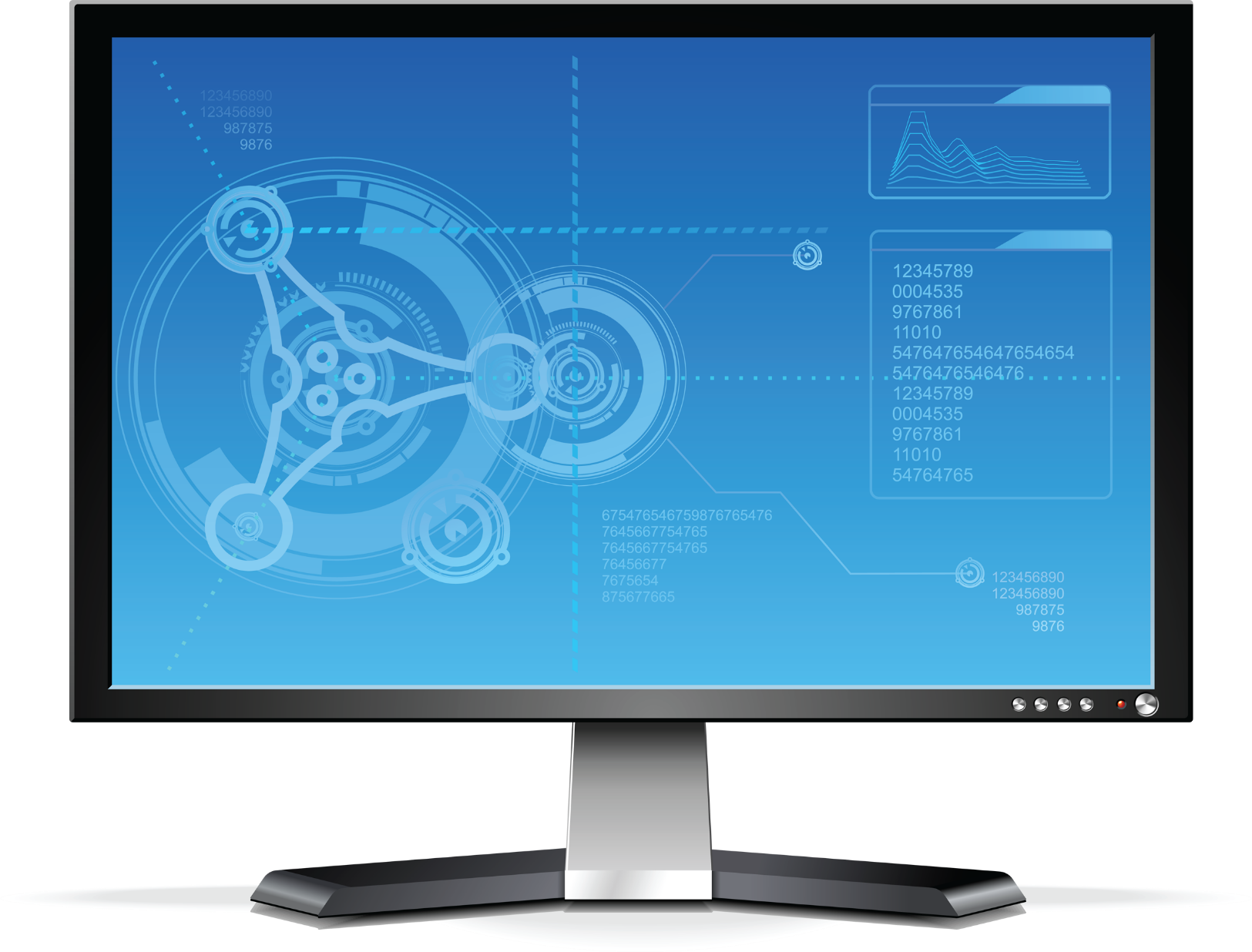 Solar Webshop
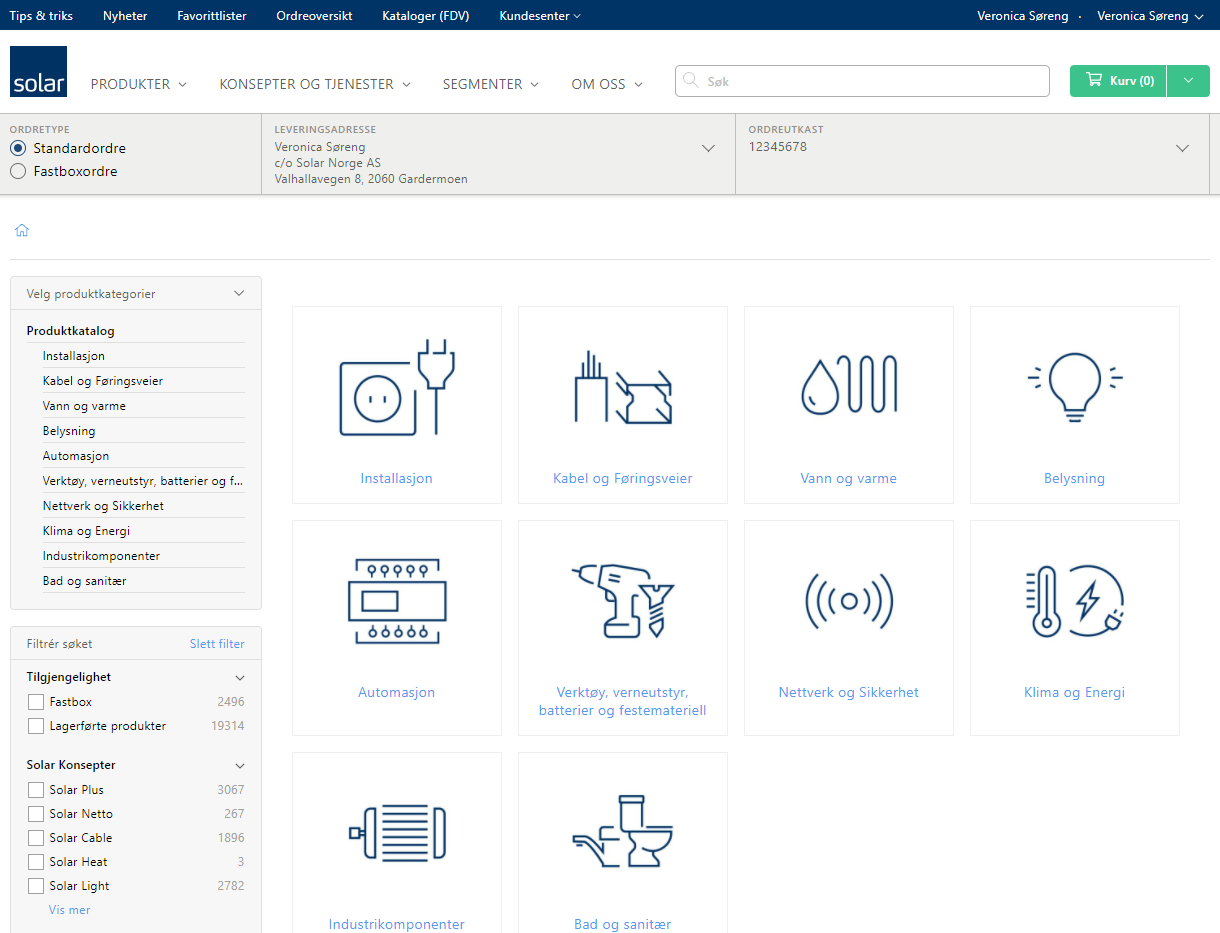 Vår tips & triks side
Ofte stilte spørsmål
Ny funksjonalitet
Oppdateringer
Tips & triks
Support
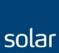 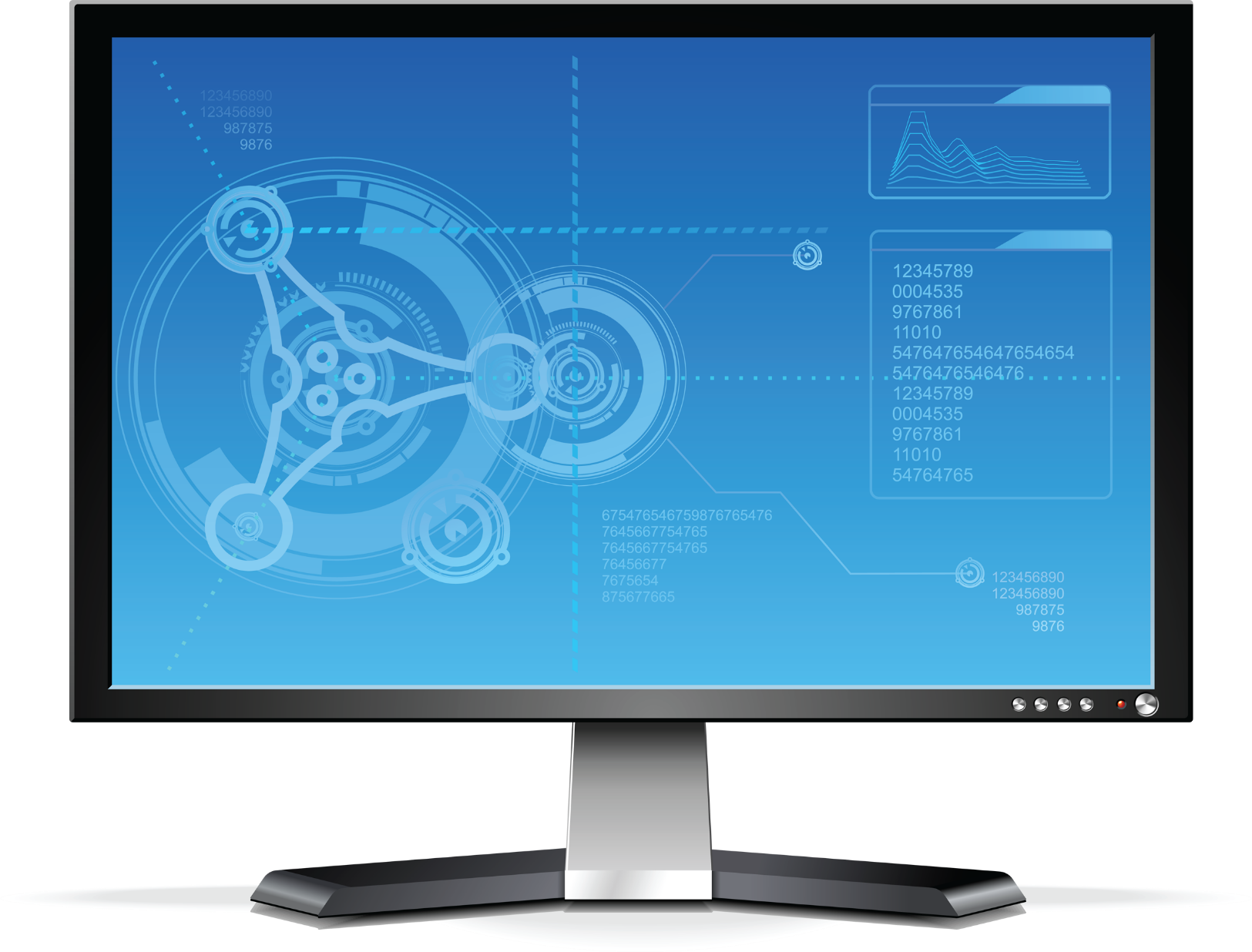 Solar Webshop
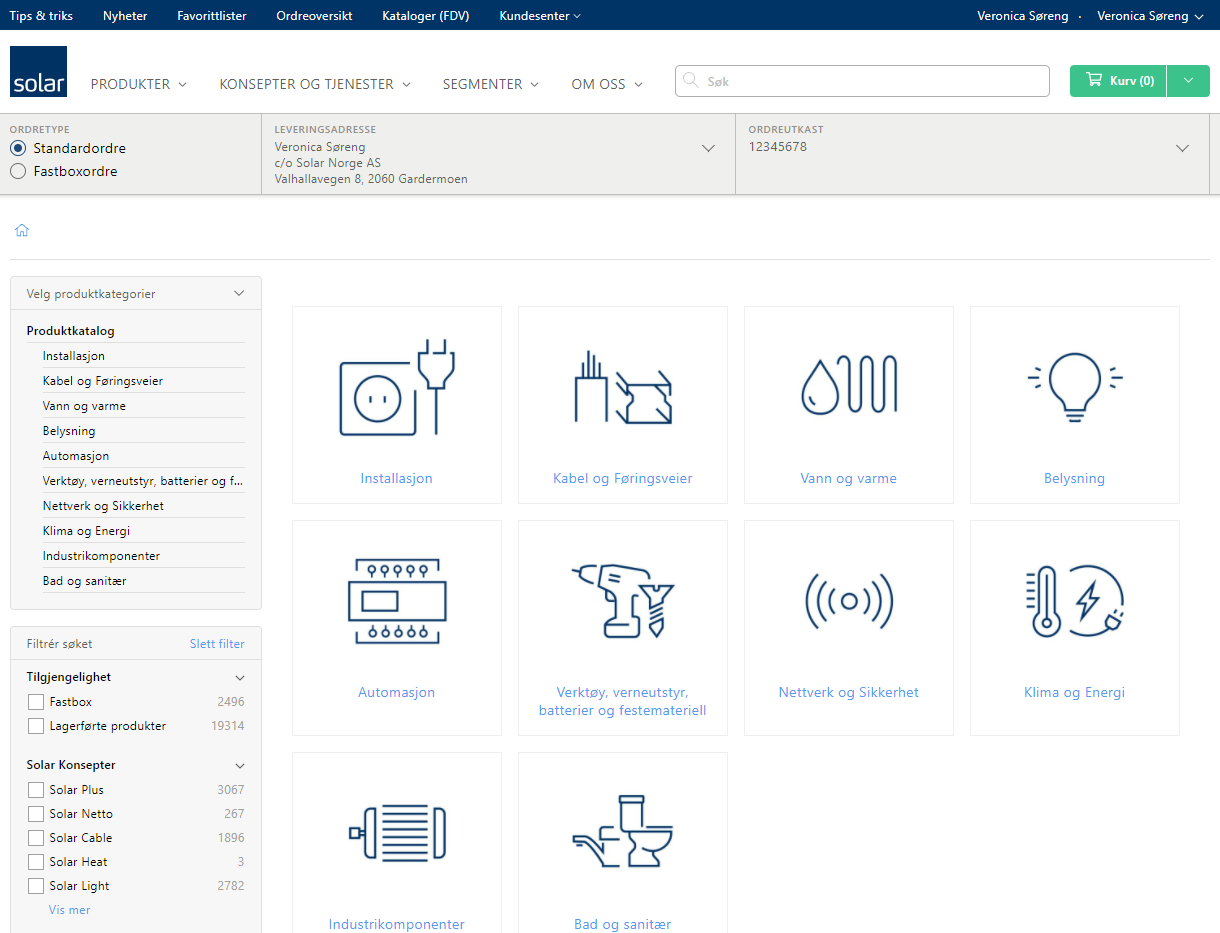 Hold deg oppdatert på aktuelle nyheter
Prisendringer
Markedsnytt
Ferielogistikk
Bestillingsfrister
Endrede åpningstider
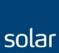 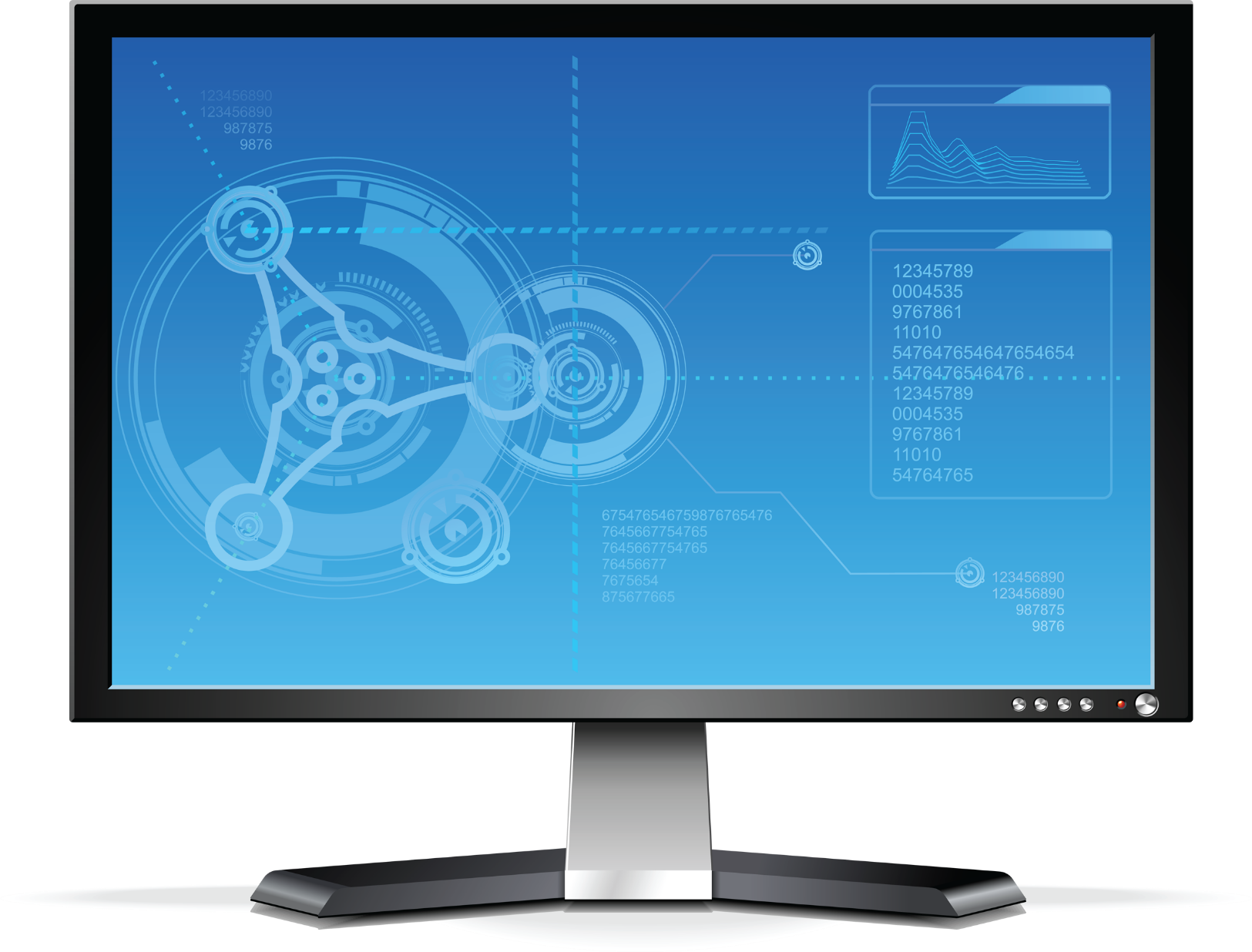 Solar Webshop
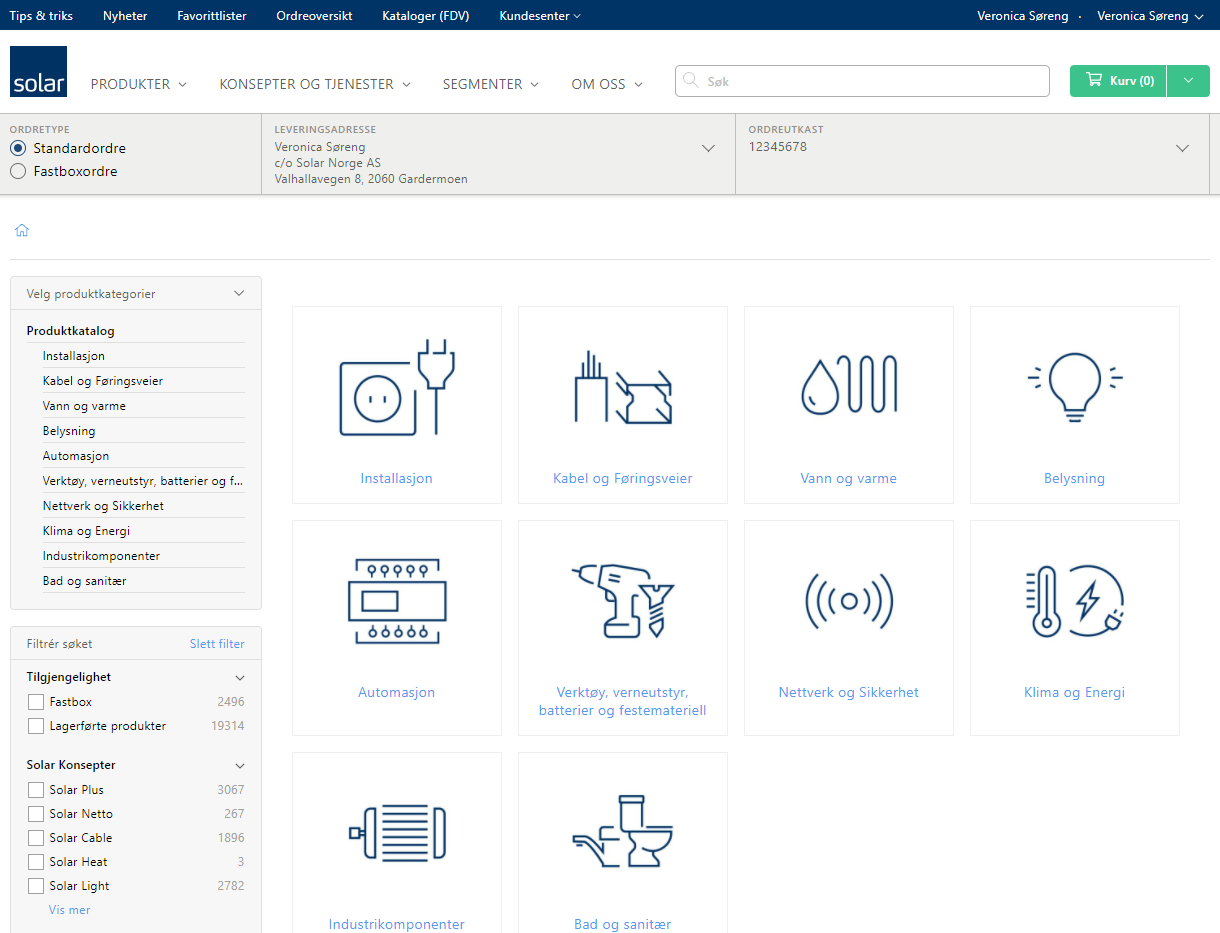 FavorittlisterAdministrasjon og enkel deling av bedriftens favorittlister sikrer avtalelojalitet og gjenkjøp av de mest aktuelle produktene.
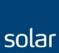 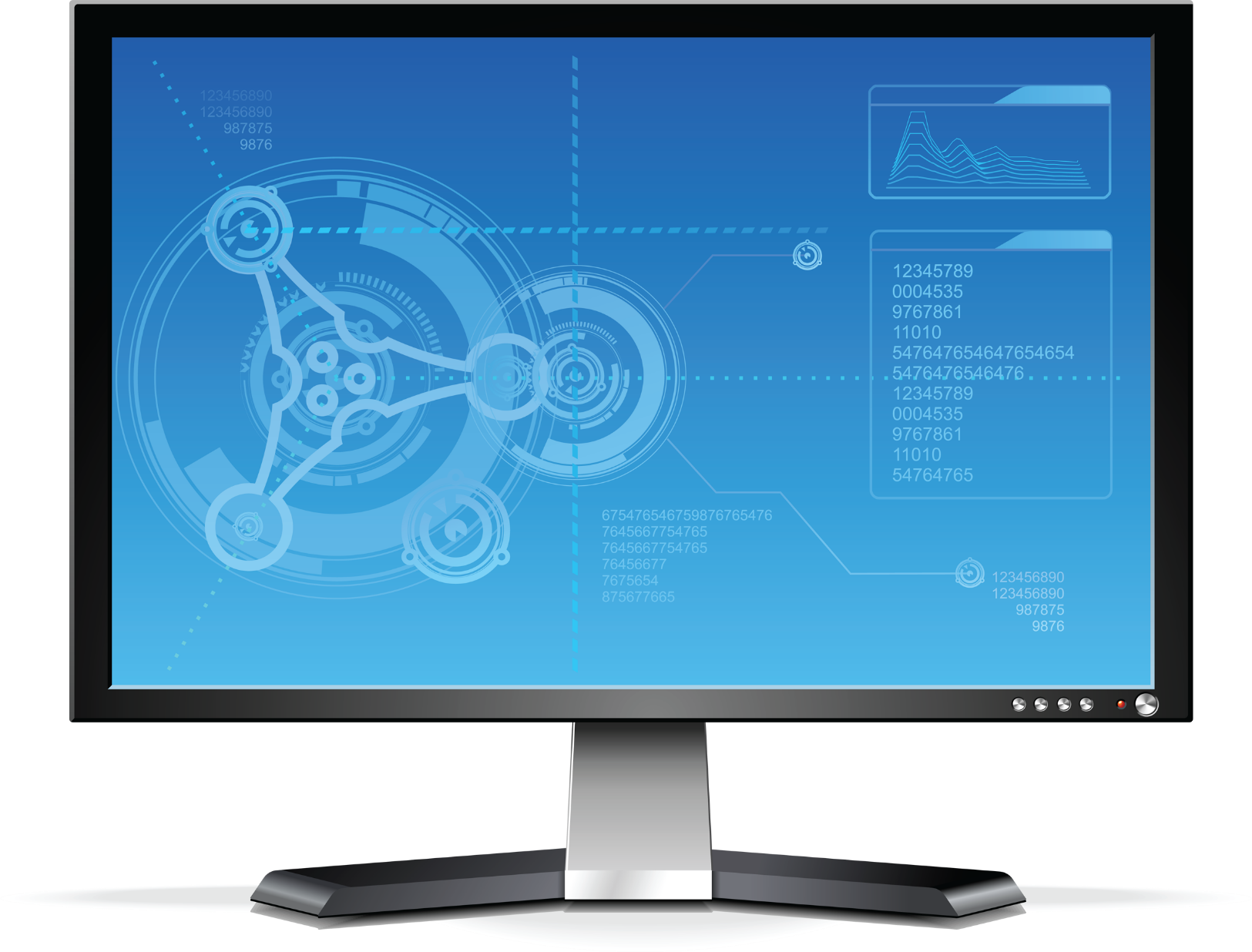 Solar Webshop
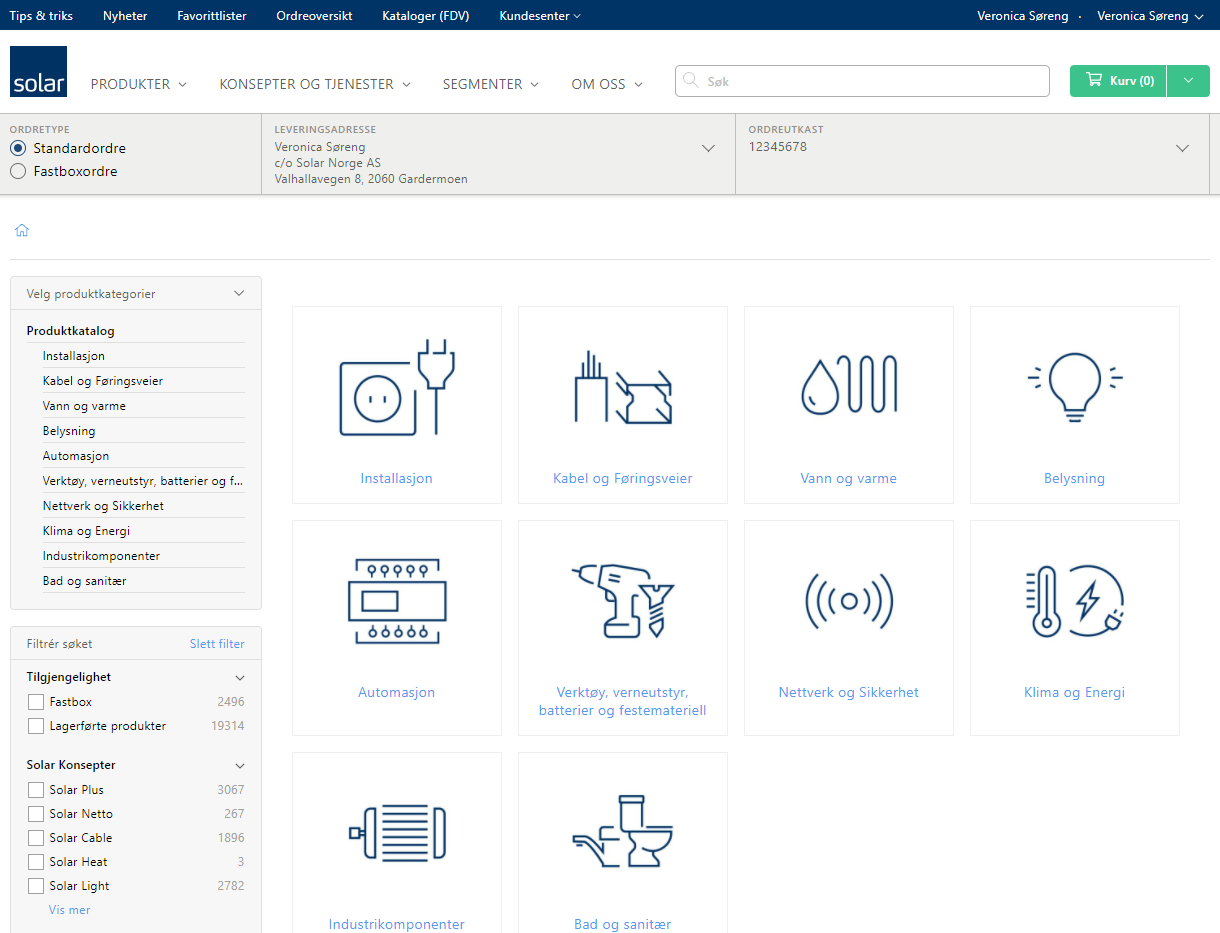 OrdreoversiktKomplett ordreoversikt uavhengig av kanal:

Drive-In
EDI
Webshop
Mobile
Manuelle ordre 

finner du her med alle tilhørende dokumenter og faktura i PDF-format.
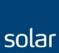 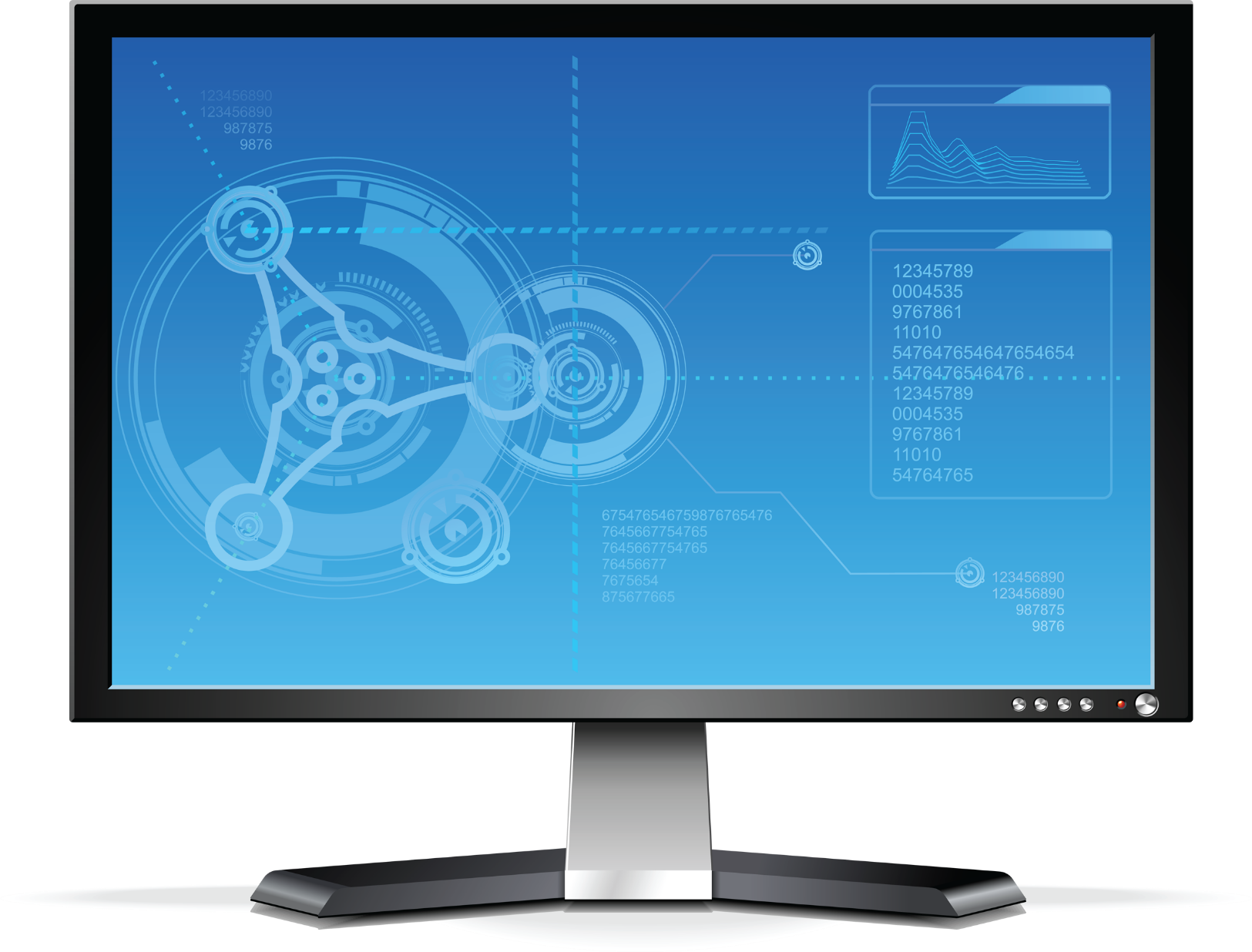 Solar Webshop
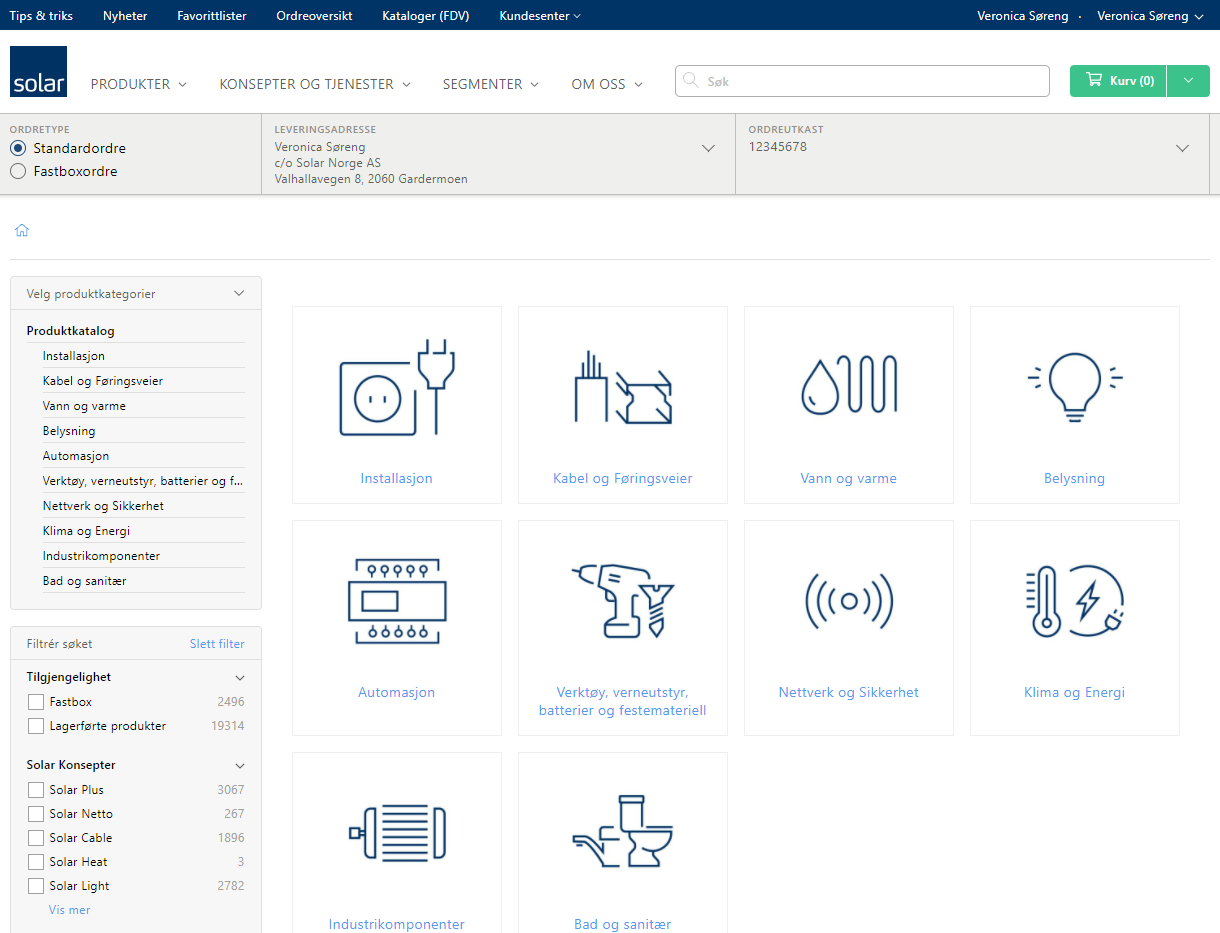 Kataloger (FDV)Opprett FDV eller enkel dokumentasjon på leveranser fra ordrehistorikken, favorittlister, prosjekter eller sett sammen dokumentasjon med produkter fra produkt-katalogen online.
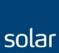 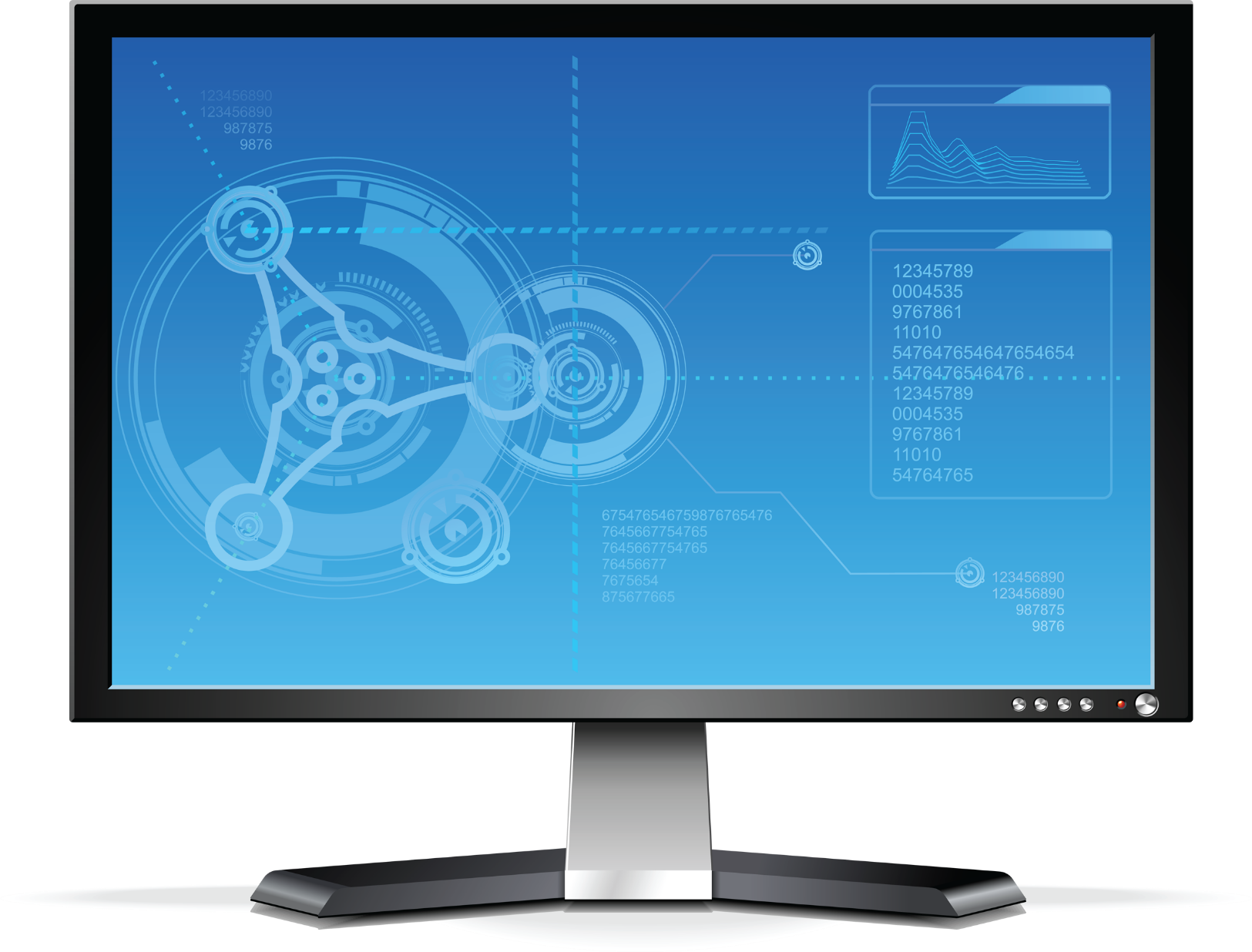 Solar Webshop
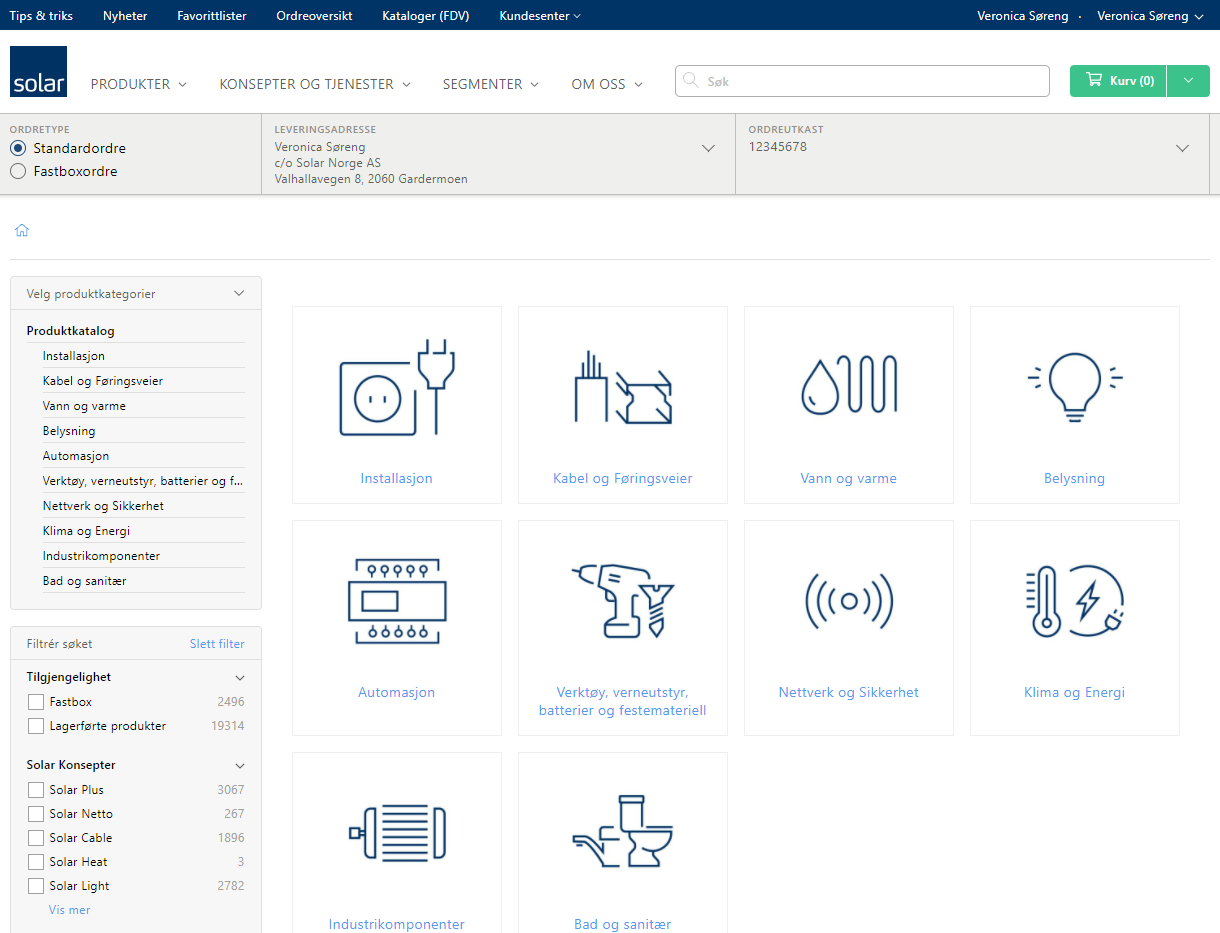 KundesenterFå kontaktinformasjon til Solar Kundesenter eller opprett returdokumenter for mangelfull levering, fakturaavvik, reklamasjon og garanti eller en ordinær returordre.
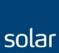 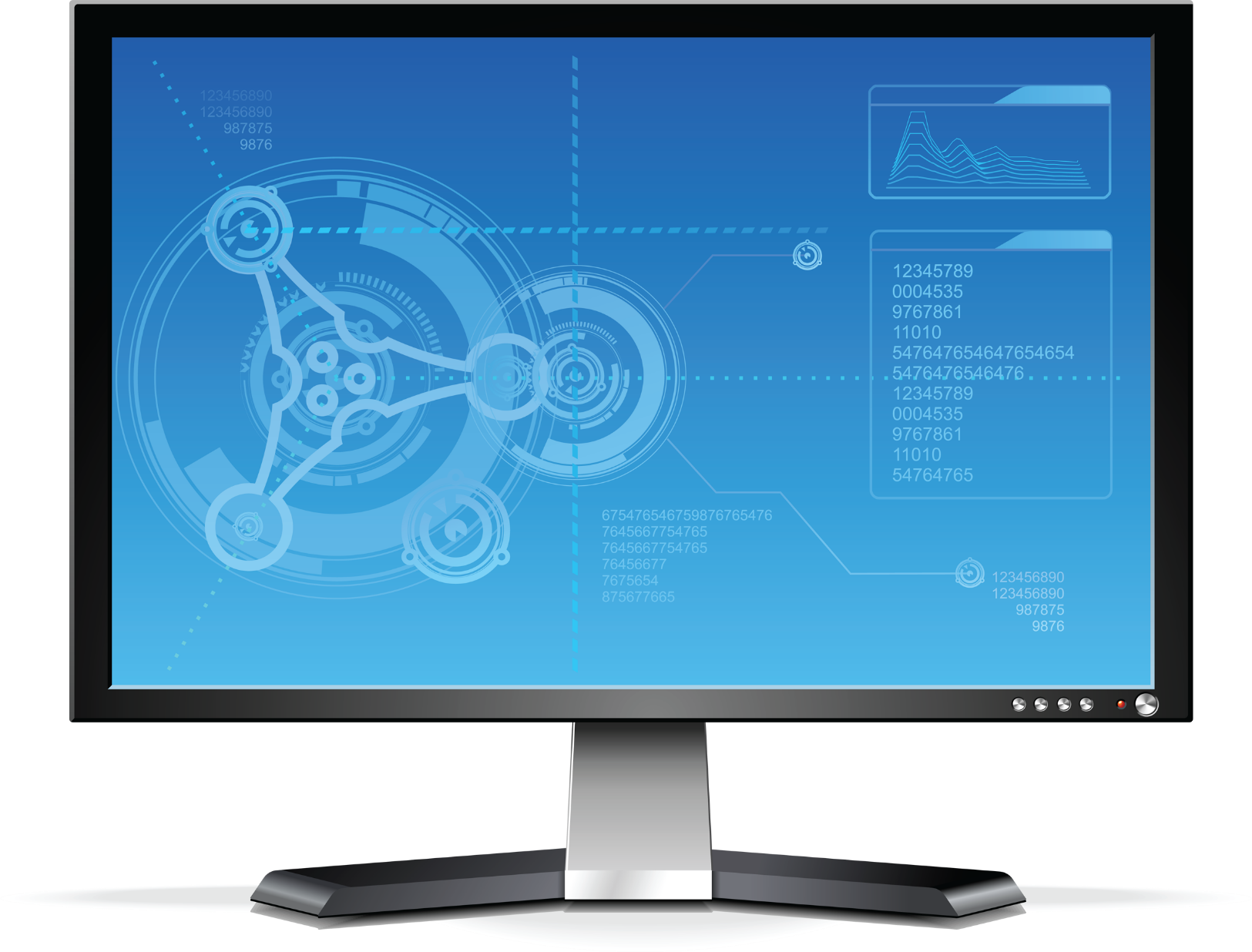 Solar Webshop
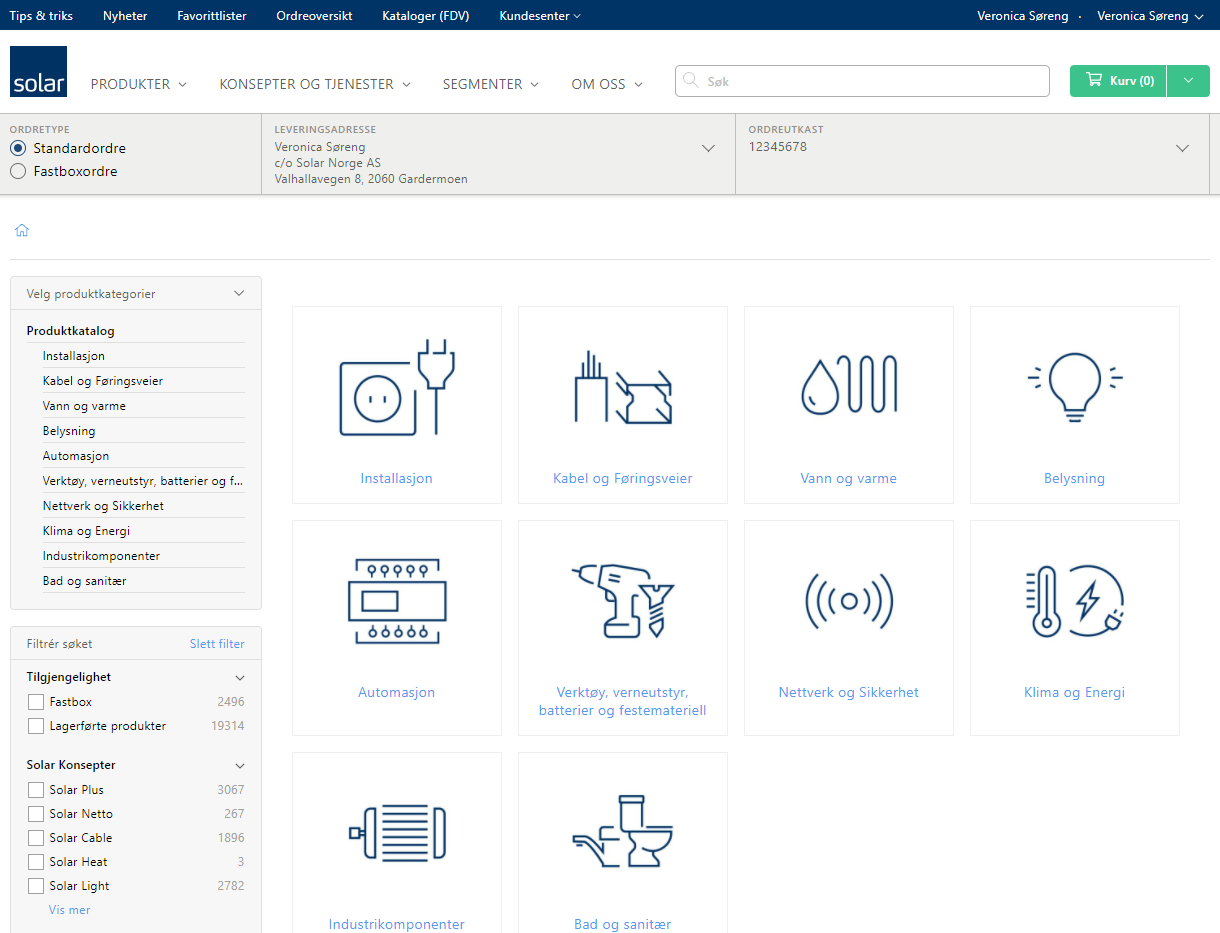 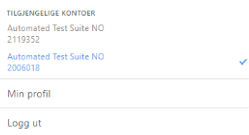 Har du tilgang til flere kundekontoer (sold-to), kan du enkelt skifte mellom de aktuelle kontoene.

Tilgang til Min profil for tilpasning av kontoen.

Administratorer får i tillegg tilgang til å opprette brukere og administrere rettigheter og tilgangsnivå for enkelt-brukere, prisvisning og prosjekttilgang.
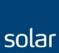 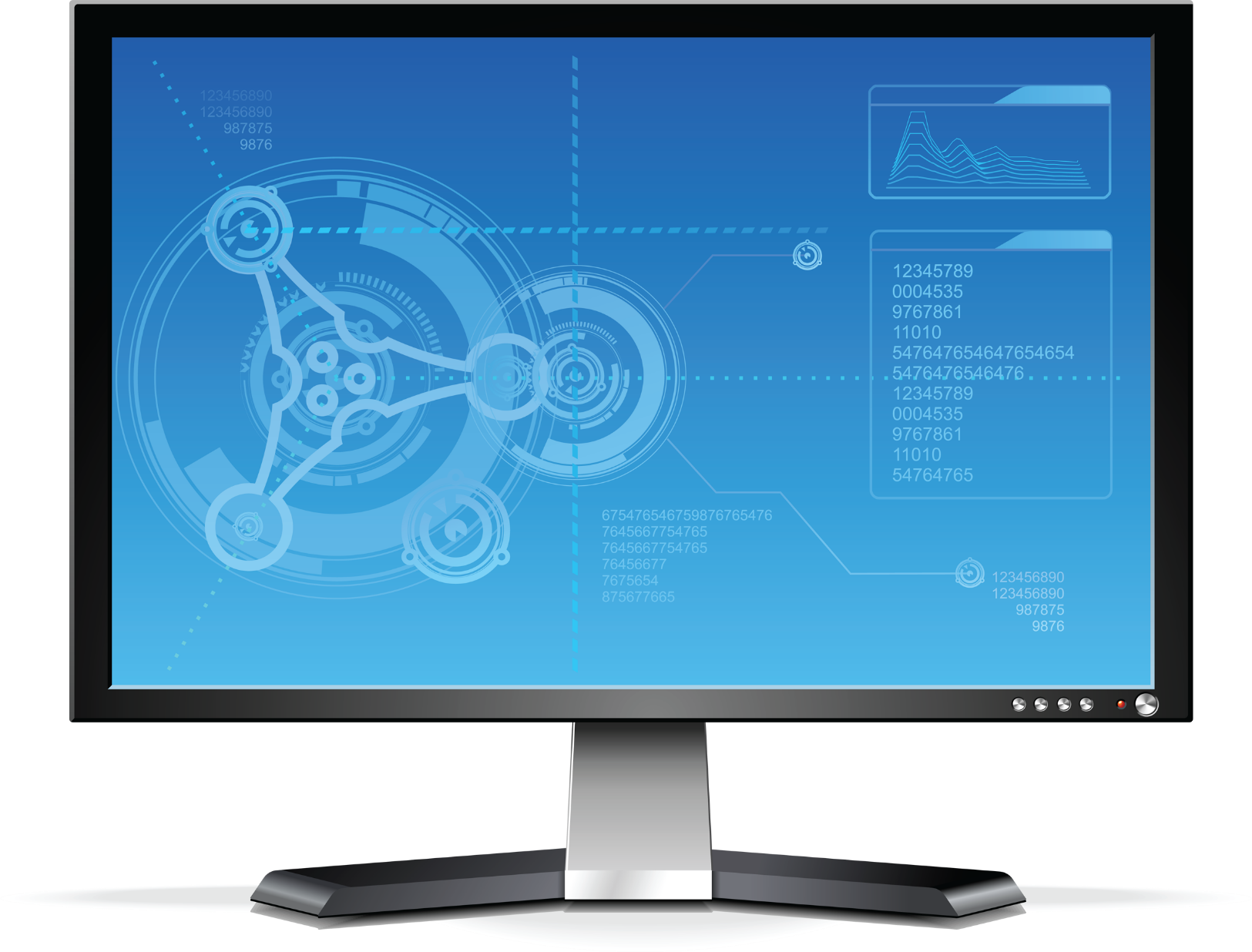 Solar Webshop
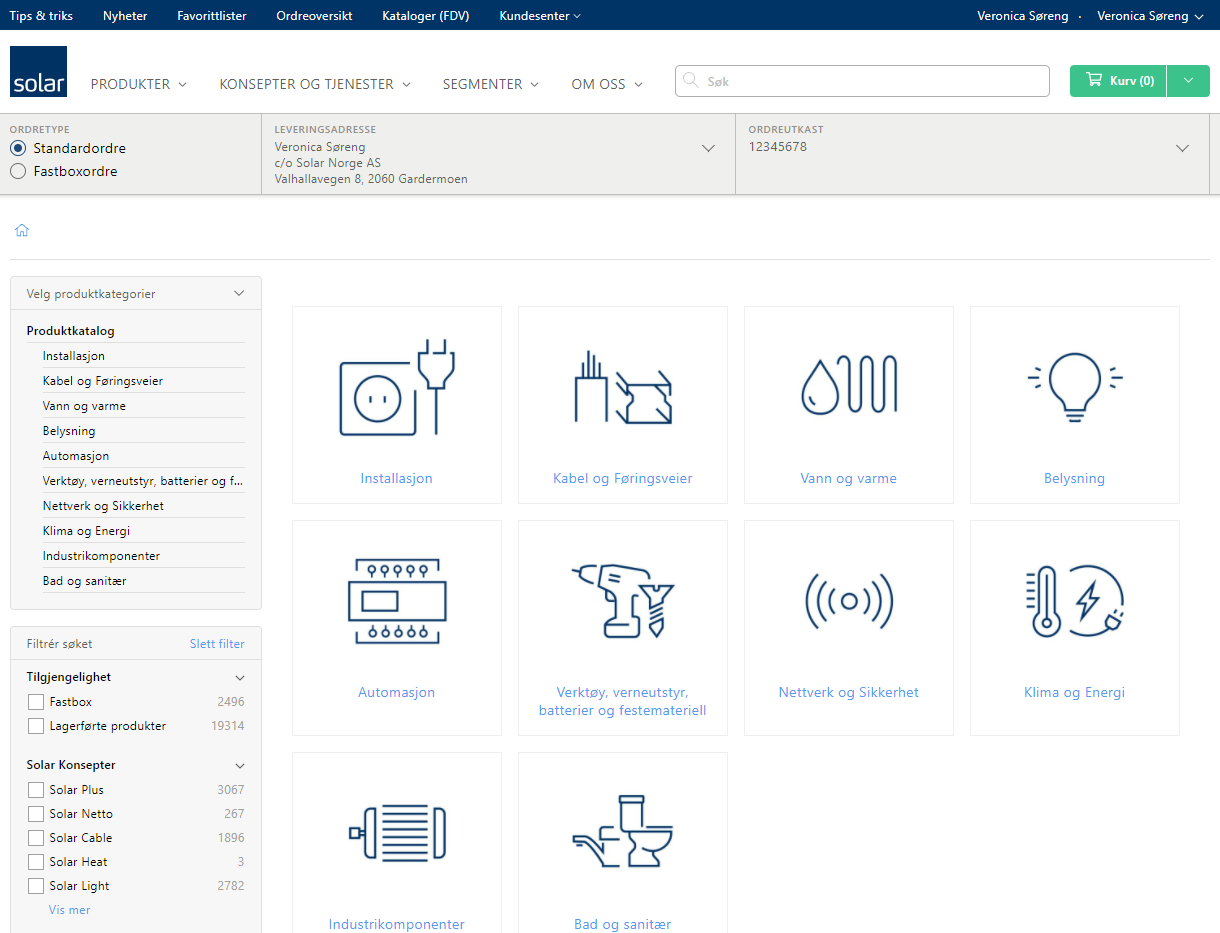 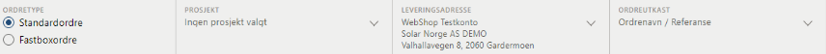 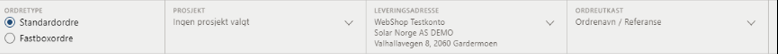 OrdretypeVelg ordretype før du fyller handlekurven, slik at du får opp relevante og lagerførte varer for din bestilling.
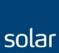 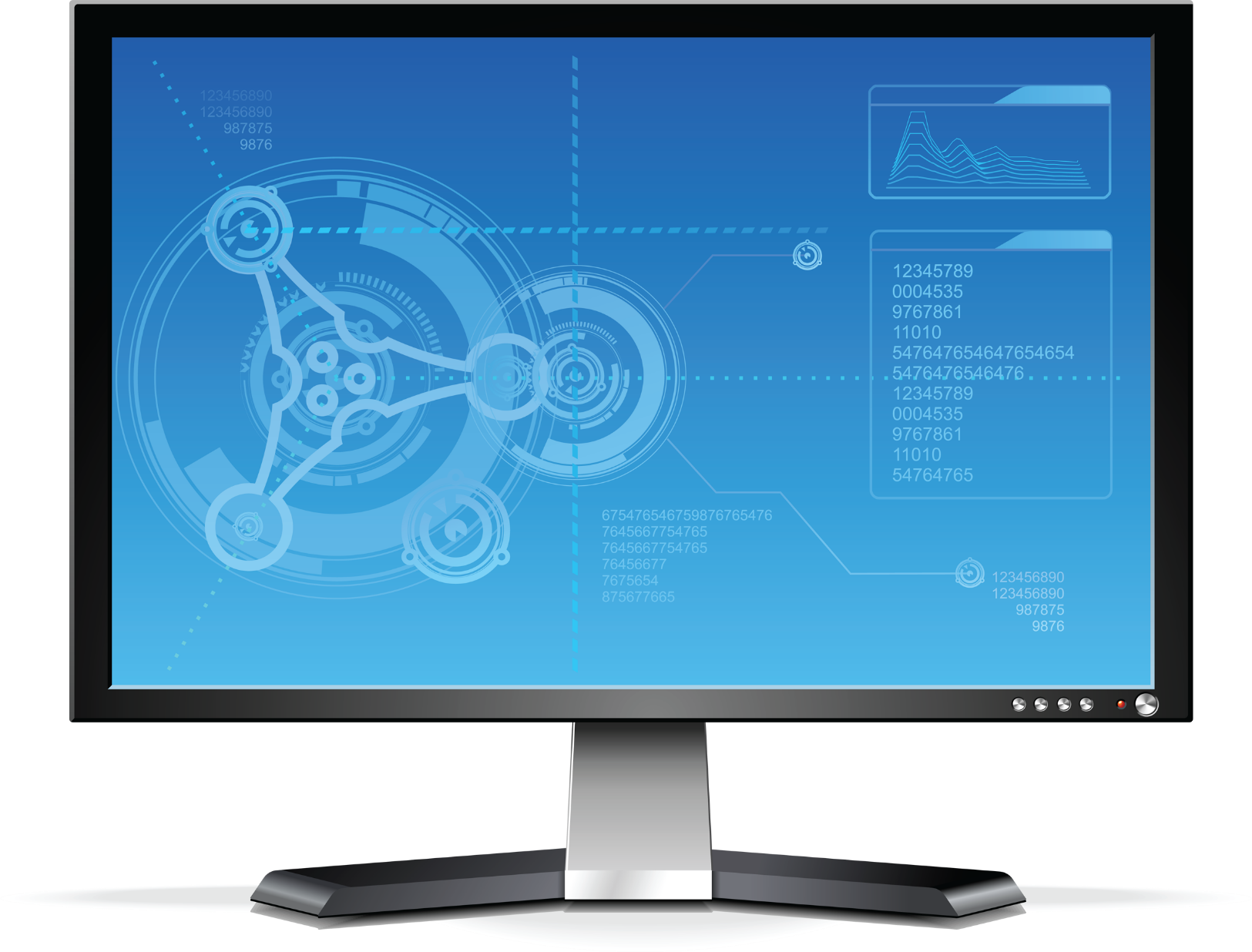 Solar Webshop
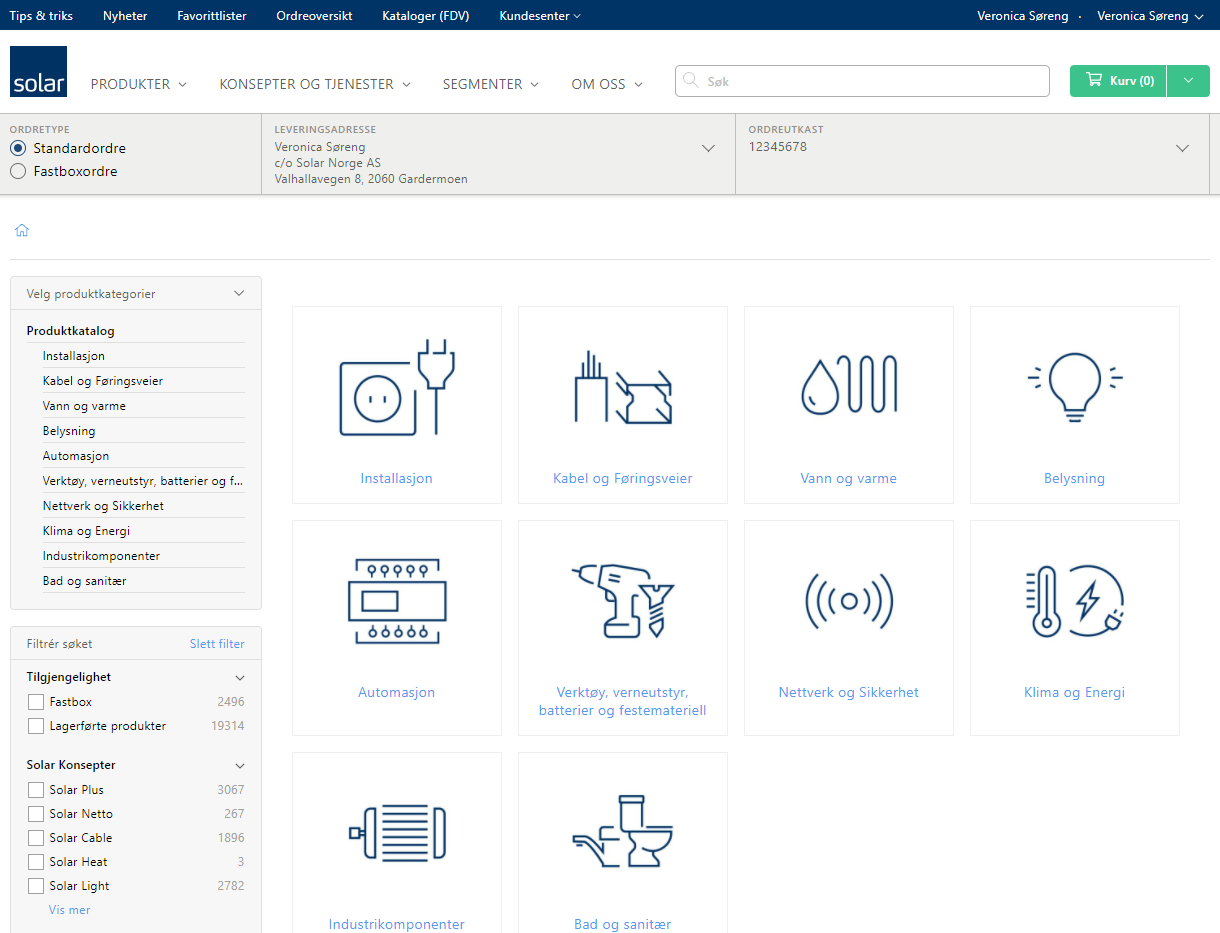 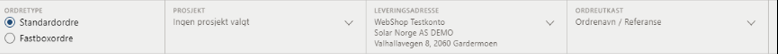 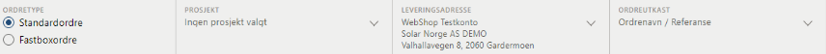 ProsjekterDirekte tilgang til dine registrerte prosjekter sikrer at du får tilgang til korrekte prosjekt-detaljer som priser og leveringsadresser på dine ordre.
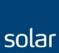 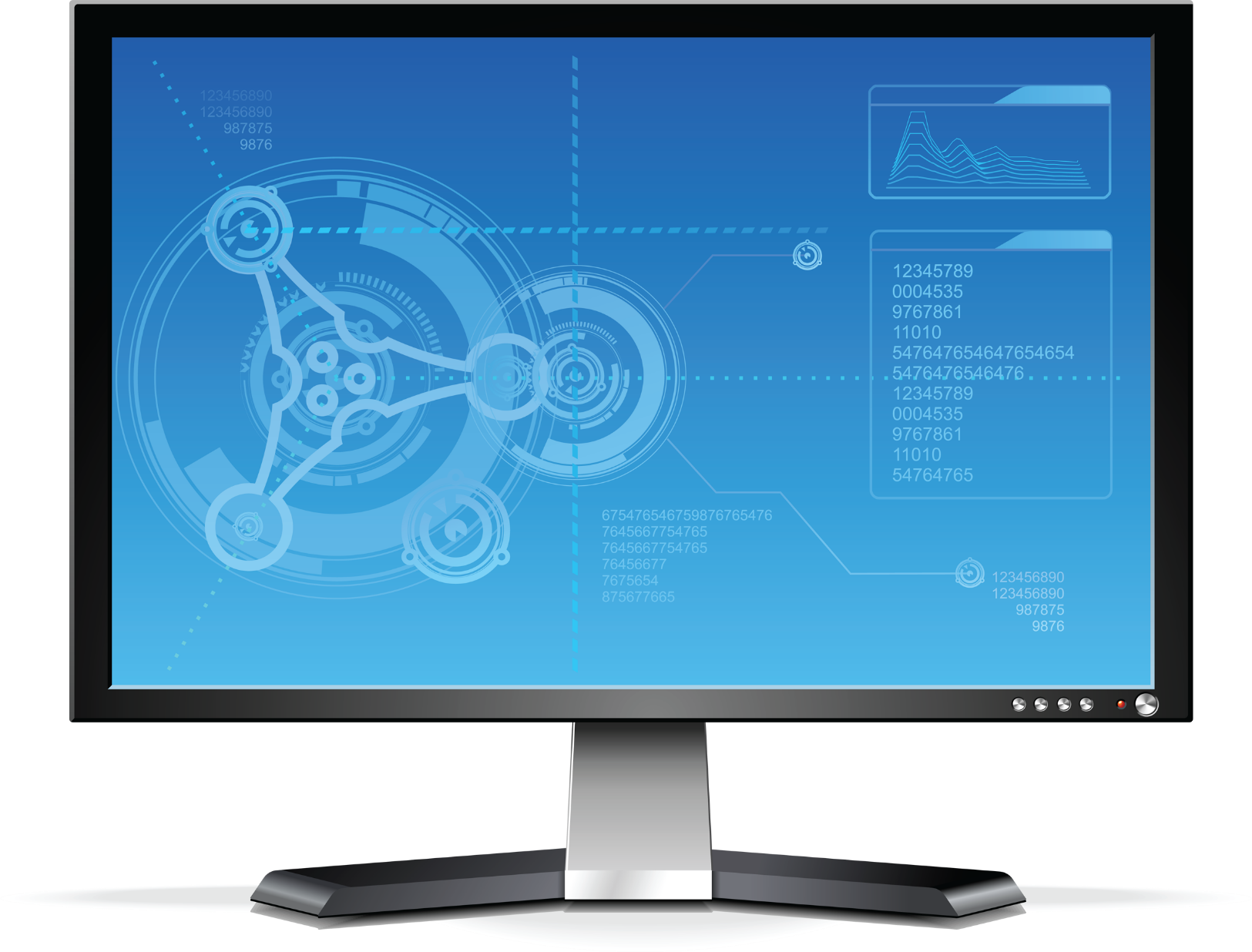 Solar Webshop
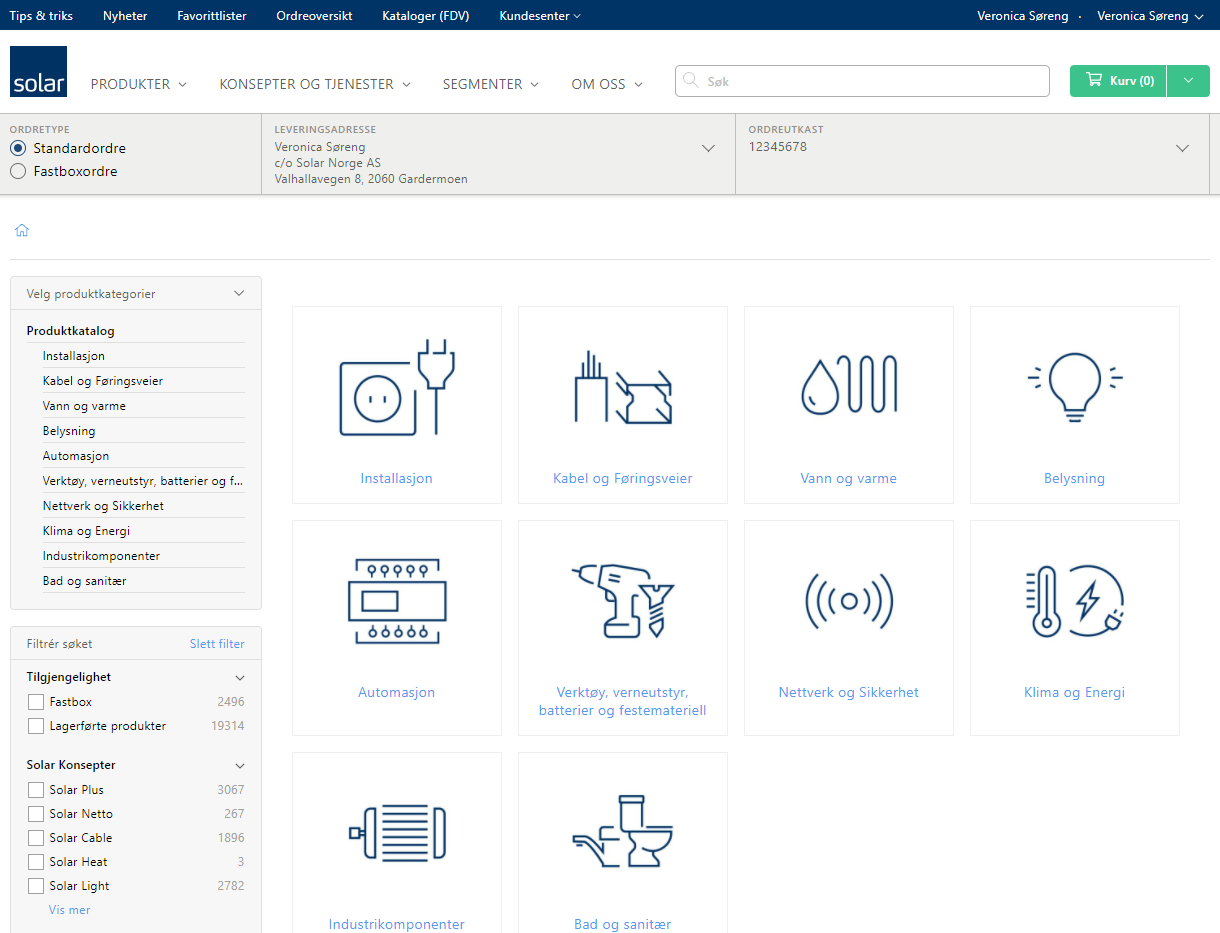 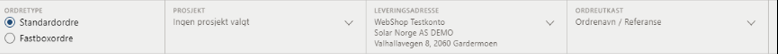 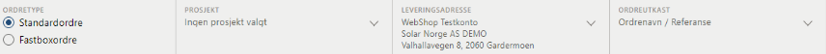 LeveringsadresseDine 5 sist benyttede leveringsadresser finnes her, samt muligheten til å opprette leveringsadresser for engangsbruk. 

Tjenesten er tilknyttet Google Maps databaser for adresser i Norge.
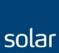 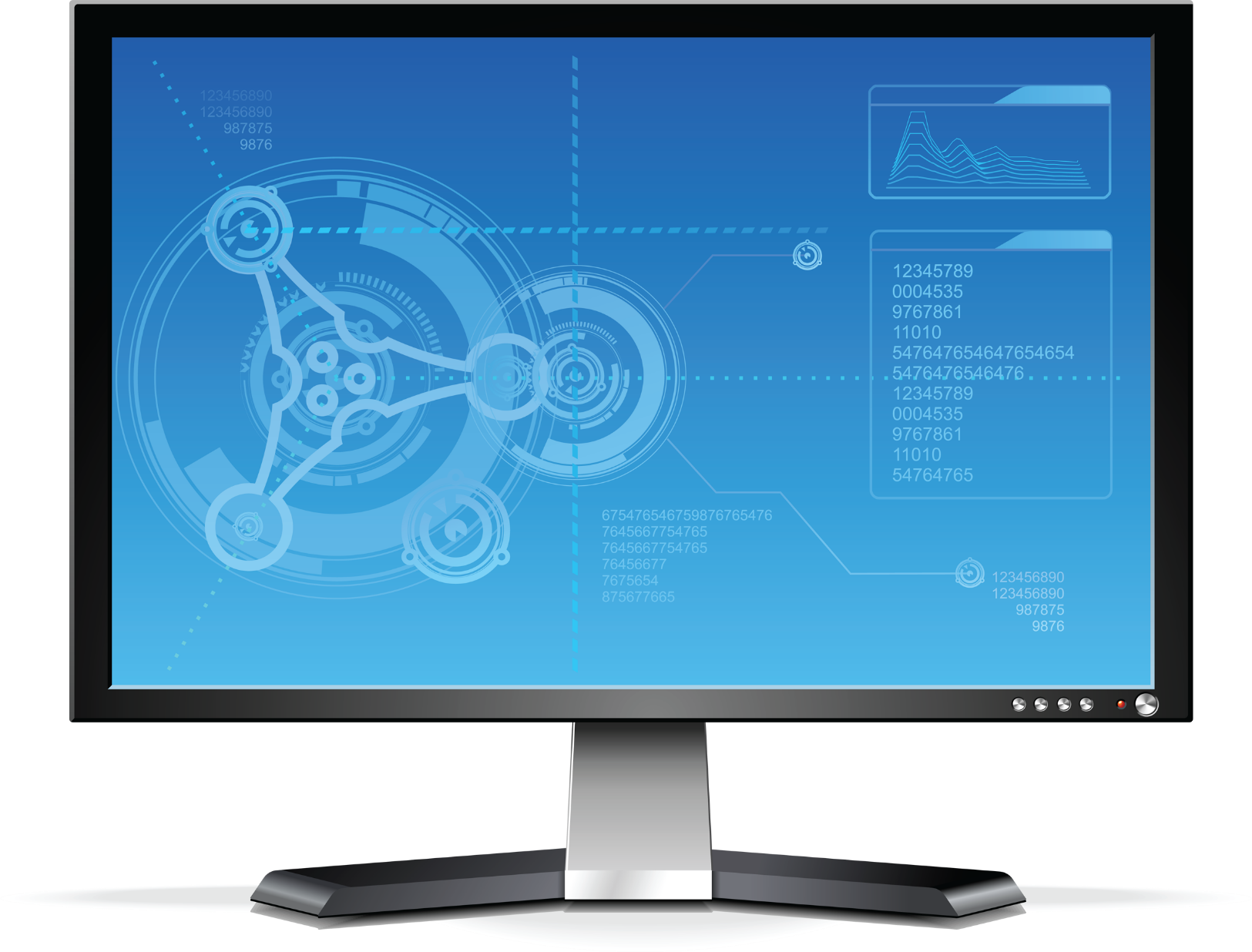 Solar Webshop
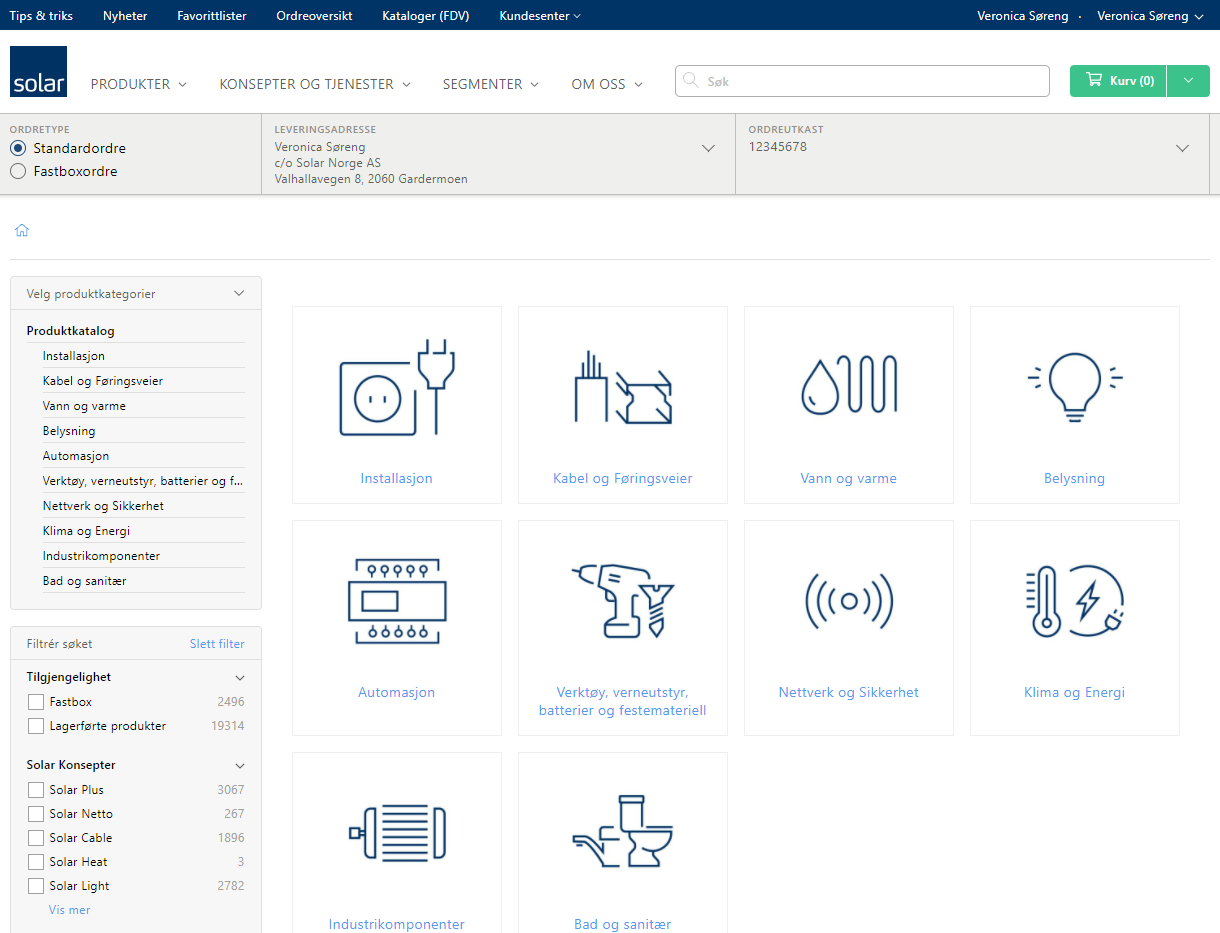 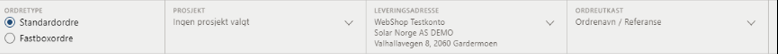 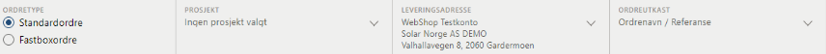 OrdreutkastHar du ordre under arbeid, kan du enkelt hente de frem for videre håndtering og innsending.
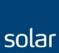 Solar Webshop
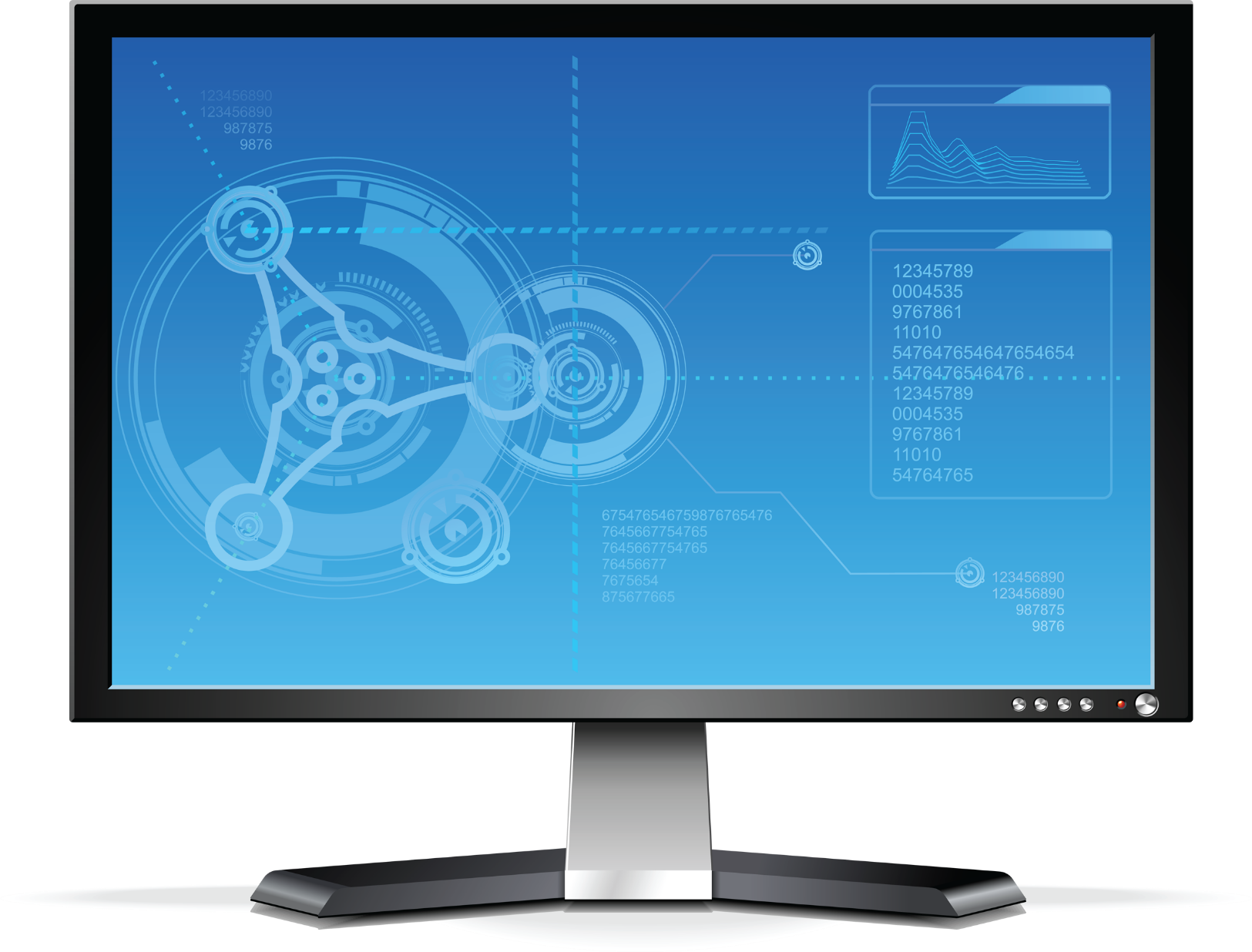 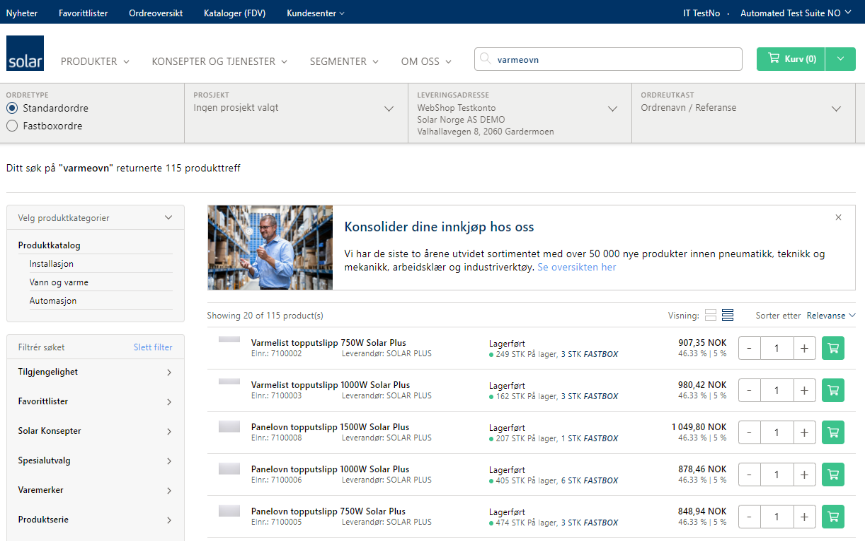 1
Søk og filtrering1. Søk på produktnavn, elnr, EAN kode, egenskaper, varemerke mm.

2. Filtrering for å gjøre søketreffet ditt mest mulig relevant.
3. Velg mellom å se mange produktdetaljer ved søk eller kompakt visning med de mest aktuelle data samt sortering etter ønske.
2
3
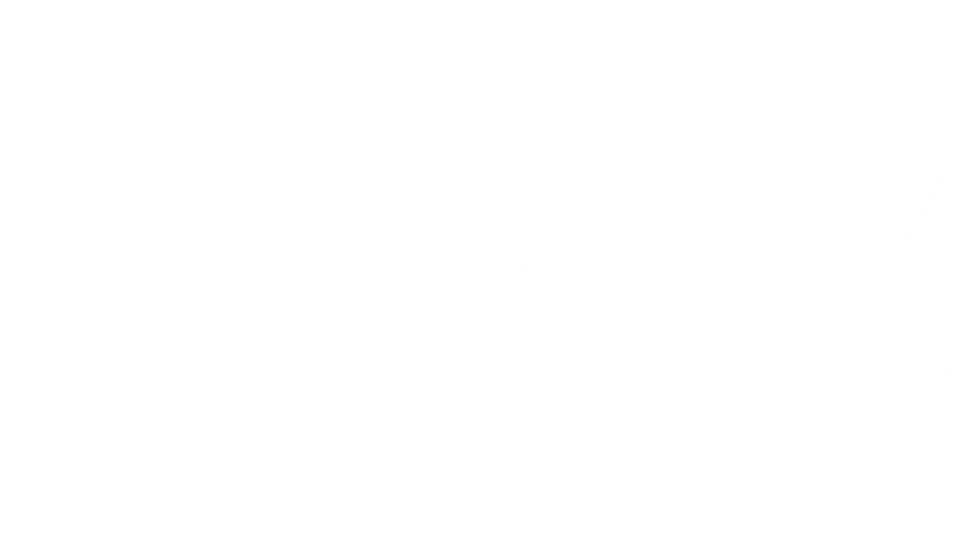 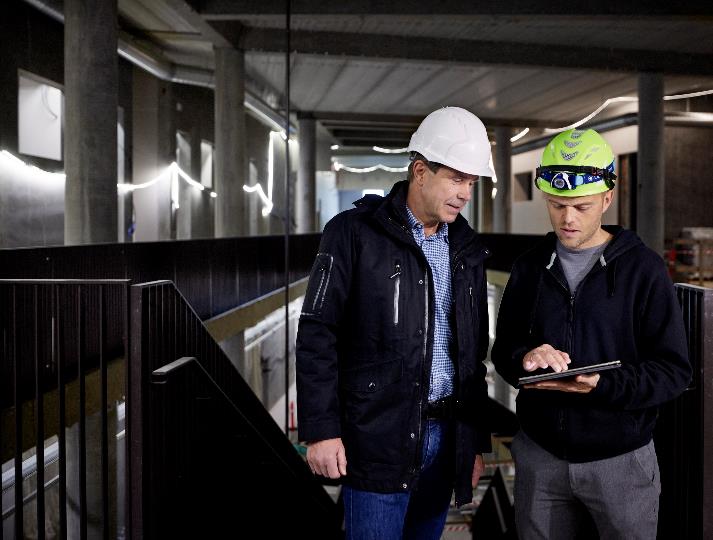 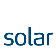 www.solarnorge.no